Lecture 16
Turbines, Compressors, Pumps
The Laws of the Universe
Conservation of Mass – The Continuity Equation
Conservation of Energy – The First Law of Thermodynamics
2
Turbine
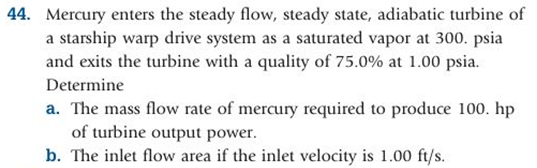 3
Compressor
Air enters a compressor at 100 kPa, 280 K and is compressed to 600 kPa, 400 K in a steady
state process.  The volumetric flow of the air entering the compressor is 34 cfm (ft3/min).
The compressor is experiencing a heat loss of 16 kJ/kg.  Assuming that the changes in kinetic
and potential energies are negligible, determine the power required to run the compressor.
4
Pump
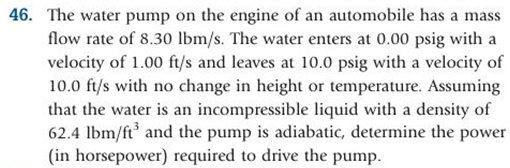 5